Istraživanje pozitivne i negativne recipročnosti u evolucionarnim igrama
Petar Fumić
Kooperacija
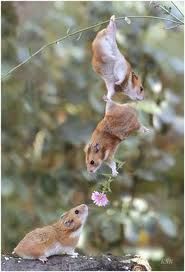 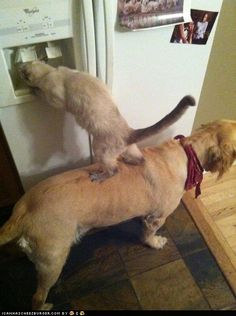 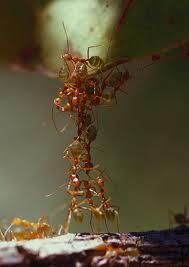 Proces u kojem se grupa organizama 
udružuje radeći za zajedničko dobro
Kooperacija
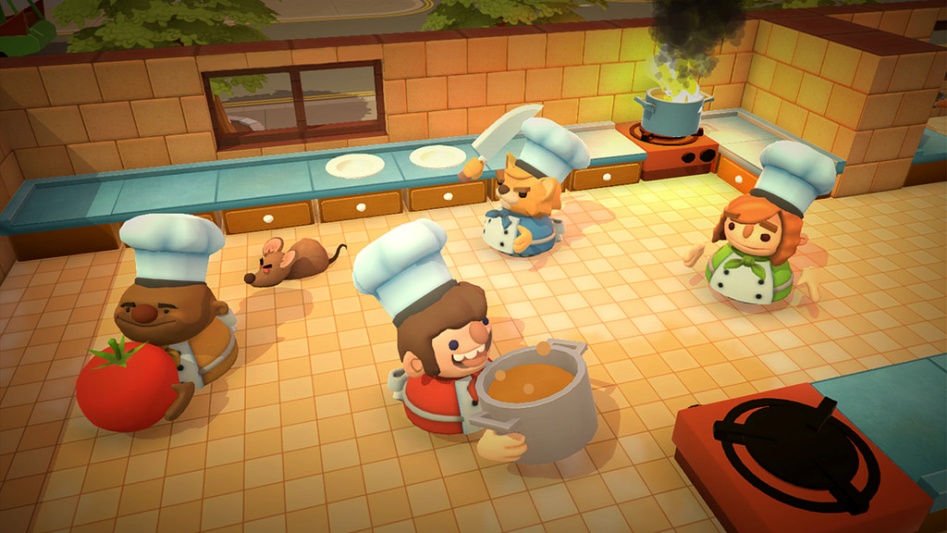 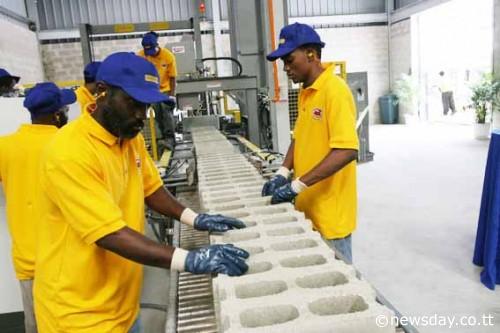 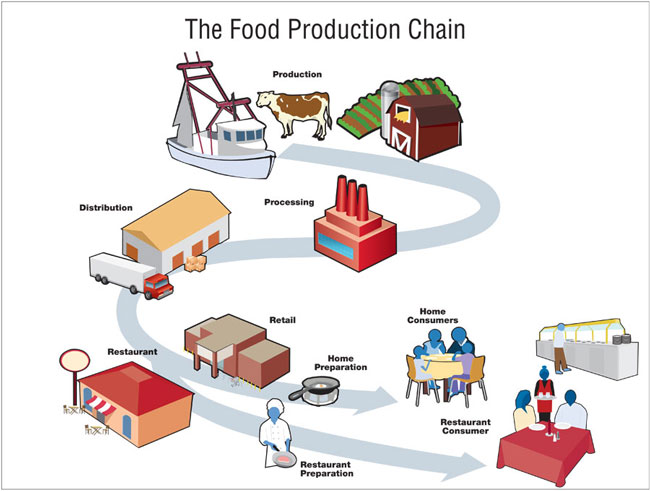 Kooperacija
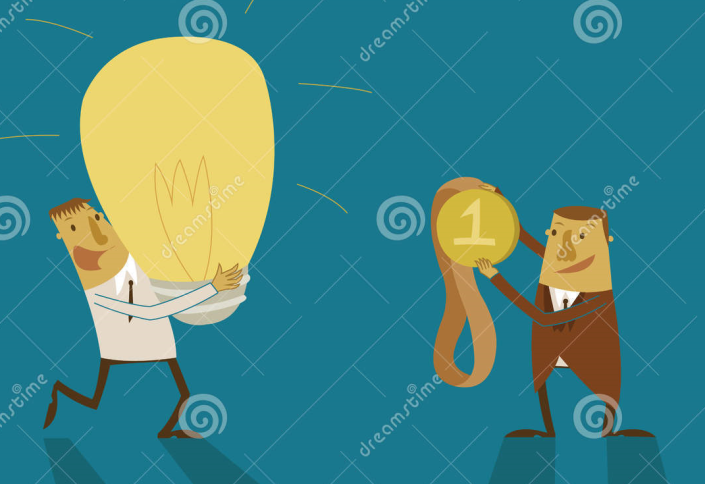 Pozitivna recipročnost, dobro se dobrim vraća
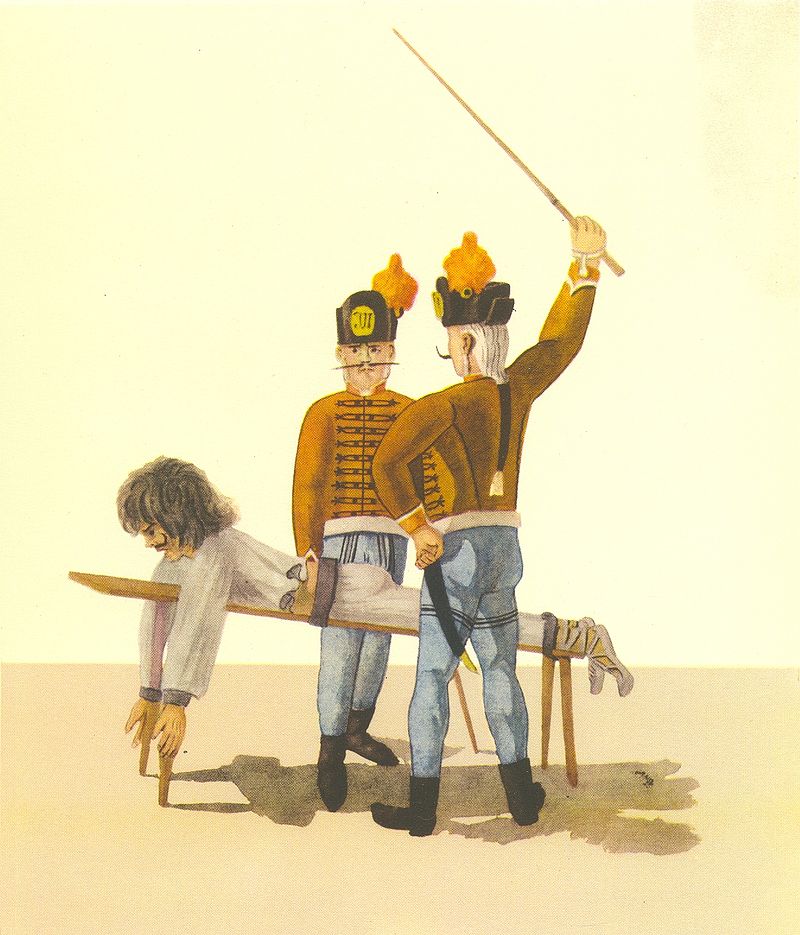 Negativna recipročnost, kazna 
za nekooperativno ponašanje
Kooperacija
Pitanje : postoji li korelacija između negativne i pozitivne recipročnosti?

Ako da, koji su uvjeti za ostvarivanje te korelacije?
Eksperimentalni podatci daju indikaciju da je odgovor ne.
Provjerimo tvrdnju pomoću evolucionarne teorije igara i 
metoda statističke fizike.
Evolucionarna teorija igara
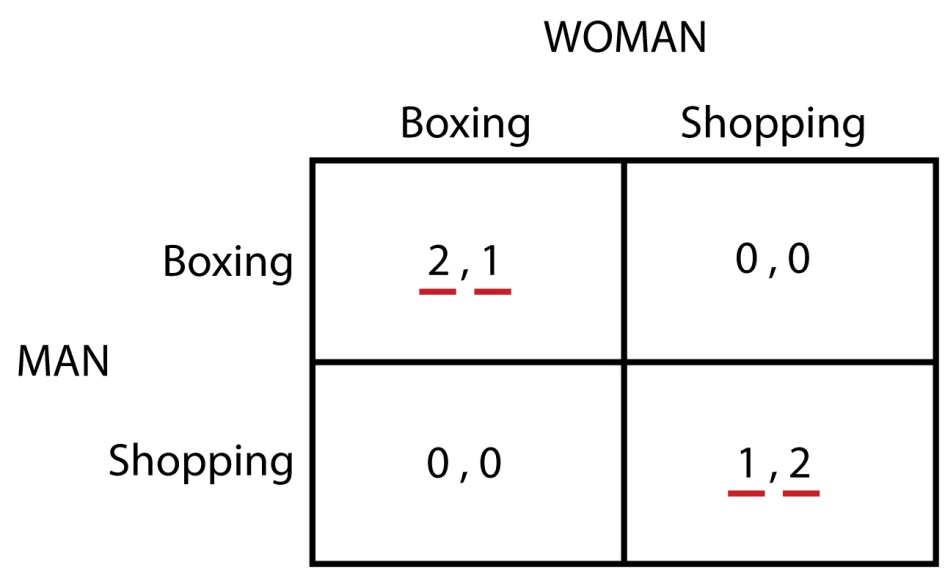 Klasična teorija igara 
-igrači imaju set poteza
-“racionalni” igrači
–pronazalk optimalne strategije
-maksimizacija “payoff-a”
Evolucionarna teorija igara 
-fokusira se na dinamiku sustava i promijenu strategije
-igrači ne moraju biti racionalni
-cilj je raširiti svoju strategiju na cijeli sustav
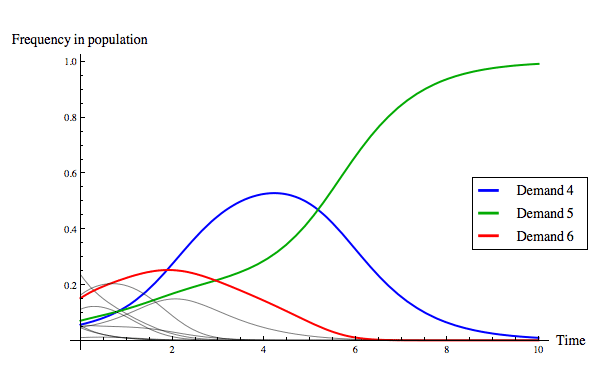 Igra javnog dobra
-alat eksperimentalne ekonomije
-u svojoj osnovnoj formi igra ima 
 dvije elementarne strategije,
 defekciju i kooperaciju
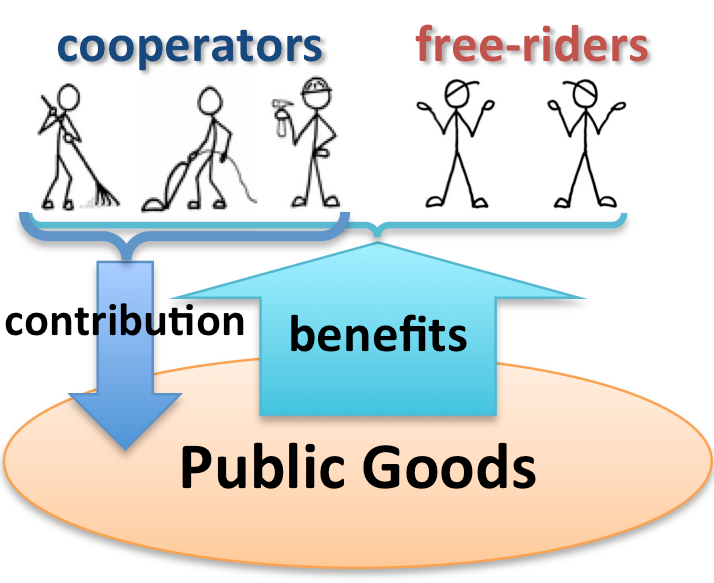 doprinos
-isplata kooperatora:
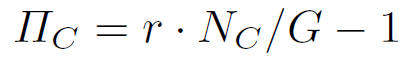 broj kooperatora u grupi
-isplata defektora:
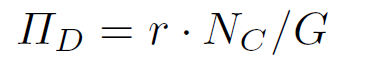 faktor sinergije
broj igrača u grupi
Igra javnog dobra
-promatramo igru s četiri strategije
-defektori (D) i tri kooperativne strategije 
 (kazna defektora, nagrađivanje kooperatora i kombinirana strategija, P, R, B)
-par vrijednosti (β ,γ) koje prestavljaju kaznu/nagradu, cijenu kažnjavanja/nagrađivanja
Funkcije isplate (payoff)
-defektori:
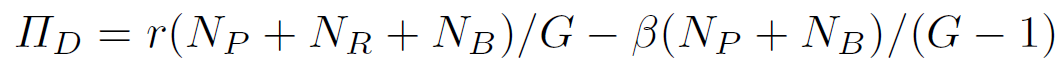 -kažnjavači:
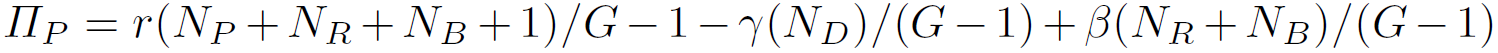 -nagrađivači:
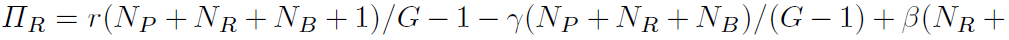 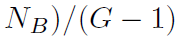 -kombinirana strategija:
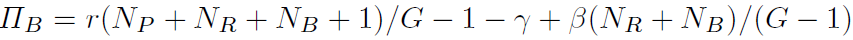 Igra javnog dobra
-igru igramo na kvadratnoj mreži dimenzija L×L s veličinom grupa G = 5
-svaki igrač pripada u G grupa
jedna grupa
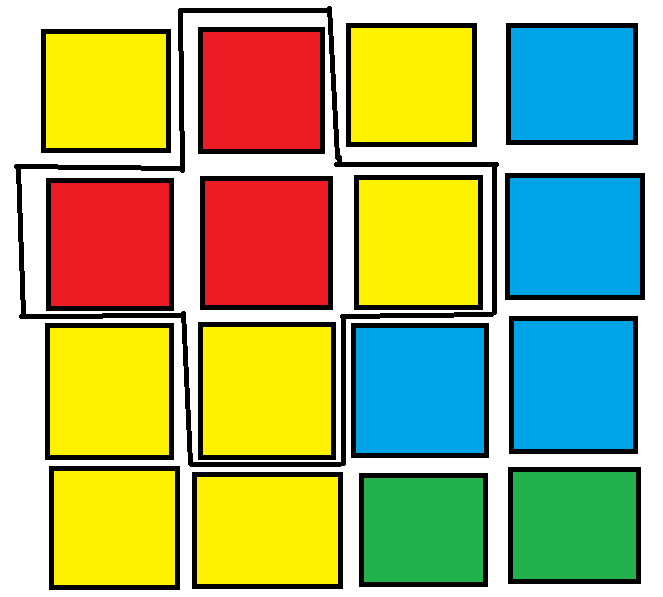 -bira se nasumični igrač x i računa mu se
isplata u svim grupama kojih je član,
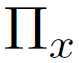 -zatim se bira nasumični susjed igrača x, i 
računa mu se isplata,
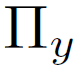 -igrač x pokušava promijeniti taktiku igrača y,
vjerojatnost je dana s Fermi funkcijom:
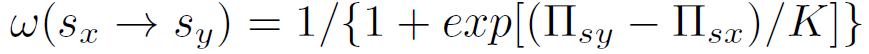 Igra javnog dobra
-Monte Carlo Step(MCS), svaki igrač u prosjeku može jednom pokušati
promijeniti taktiku susjeda
-L je 150, na sustavam namećemo periodičke rubne uvjete
-puštamo da sustav evoluira tokom 10^4 MCS
-nakon evolucije računamo frakcije preživjelih strategija
-osim nasumične inicijalne distribucije strategija mogu se testirati i pripremljena stanja
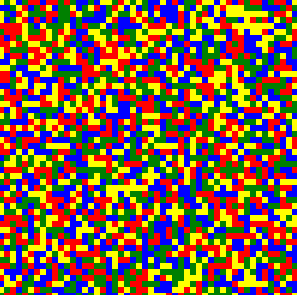 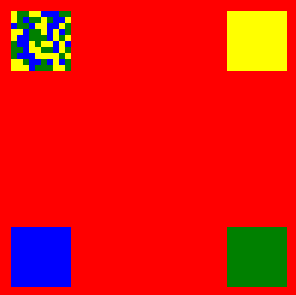 -crveno(D)
-žuto(P)
-zeleno(R)
-plavo(B)
Igra javnog dobra
-ako su igri samo defektori i čisti kooperatori:
	r>3.74      kooperatori preživljavaju
	r>5.49      kooperatori pobijeđuju defektore
-evolucija 4-strategijskog sustava za r =4.5 i r =2.5
-računa se fazni dijagram za (β ,γ)
O numerici
prva verzija programa, C#/.NetFramework
               -vrlo spori račun, puno kalkulacija
	-rad na CPU
	-lijepo vizualno sučelje
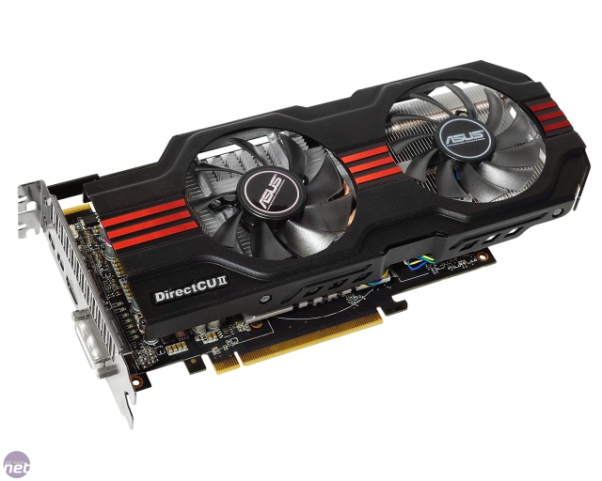 druga verzija programa, C/OpenCL
	-komputacije pomoću GPU-a
	-puno bolje performanse
OpenCL – framework za pisanje programa na višejezgrenim uređajima
	-paralelizam, work unit kao temeljna komputacijska jedinica
	-256 threadova, računanje 256 točaka faznog prostora od jednom
	-loš u izvođenju serijskih računa
vrijeme računa: -CPU → 40min/točki
	          -GPU → 140min/256 točaka
Rezultati
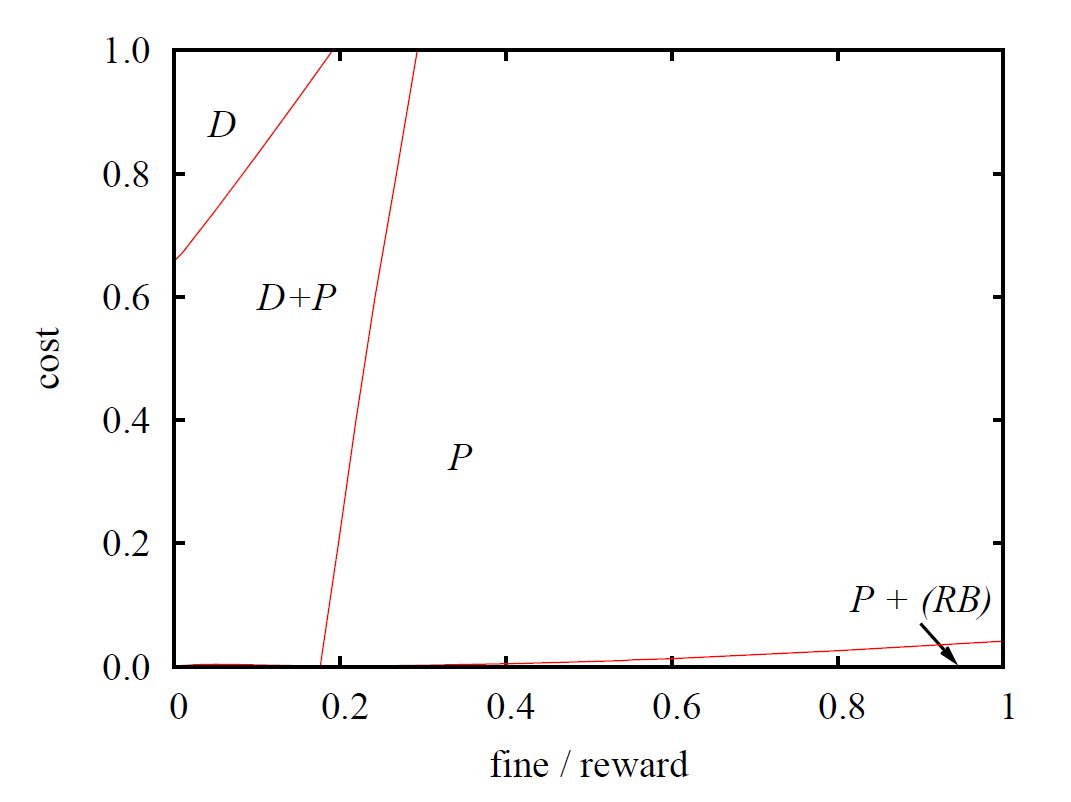 r = 4.5
Rezultati
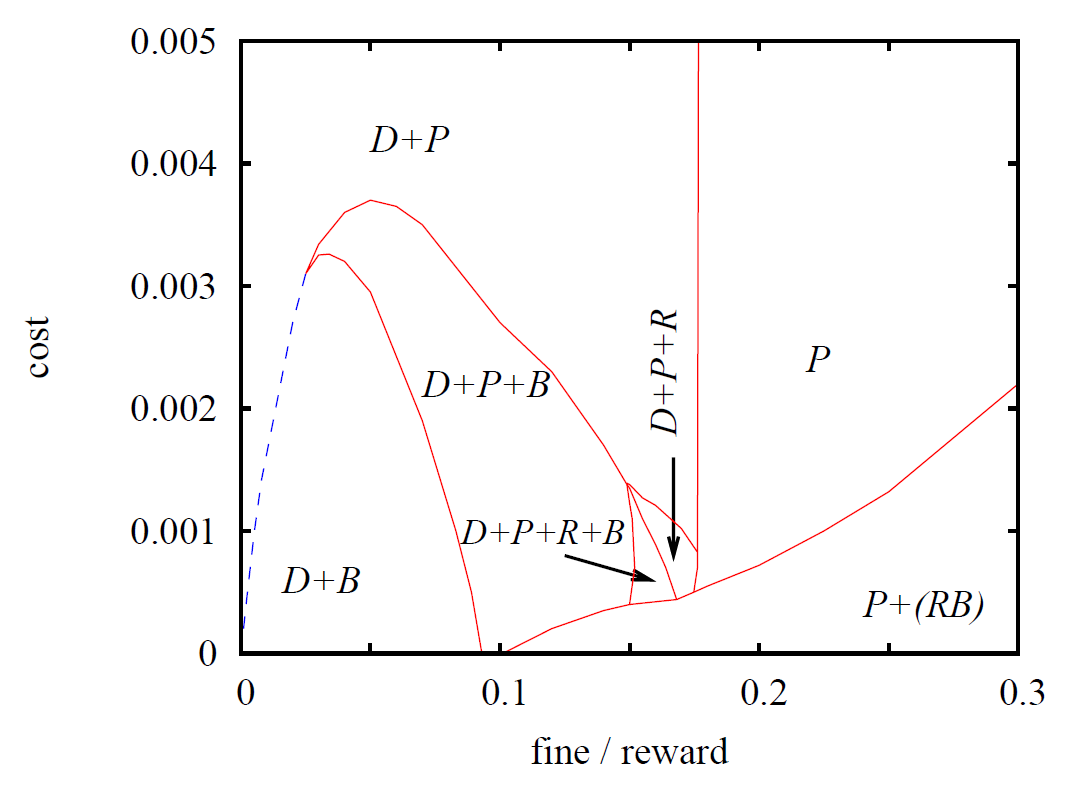 r = 4.5
Rezultati
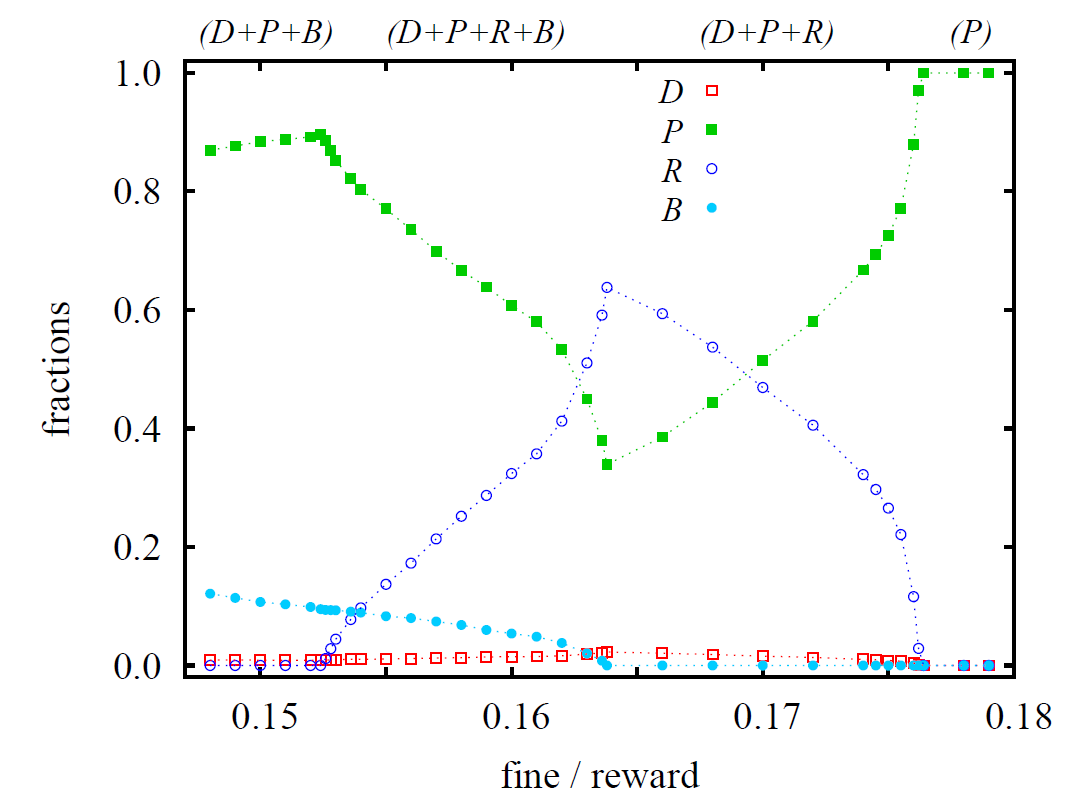 r = 4.5
Rezultati
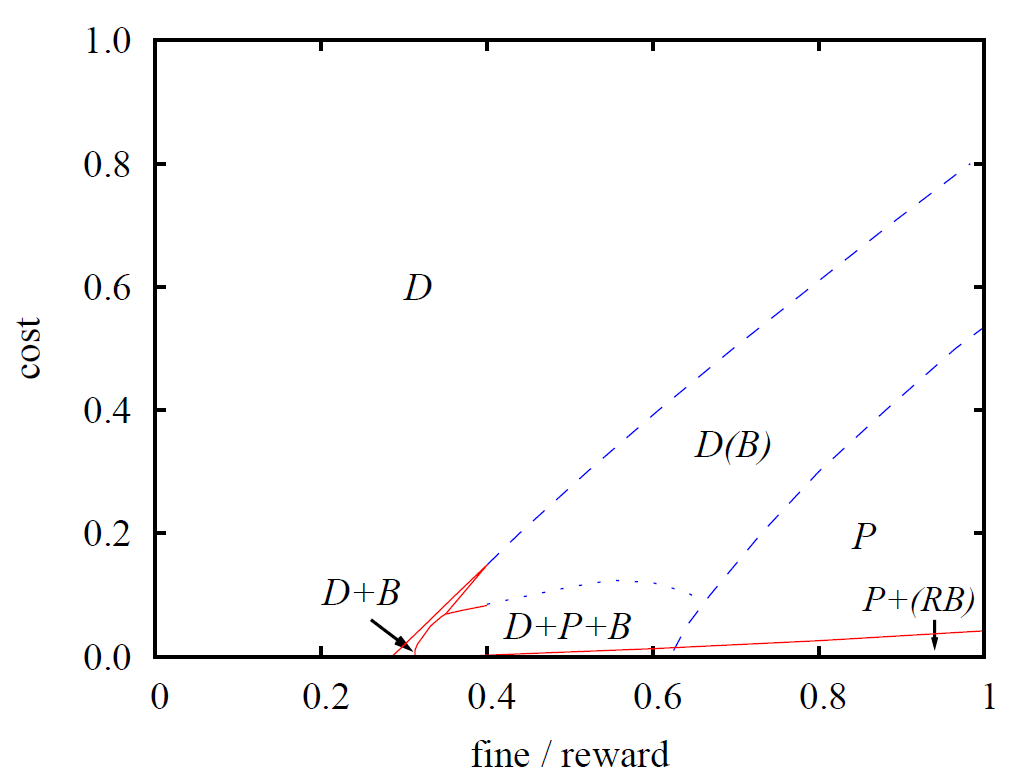 r =2.5
Rezultati
-B strategija preživljava u uskom područiju
-teži uvjeti razvoja kooperacije → B bolja strategija
-elementarne strategije efikasnije 

-neke od pojava poput cikličke dominacije,
indirektnog teritorijalnog nadmetanja i divergentnih
fluktuacija se teško reproduciraju u eksperimentu
Toliko o tome!
  Hvala na slušanju.